The Life of Albert Einstein: A Journey through Genius
Unraveling the Mind of the Greatest Scientist of the 20th Century
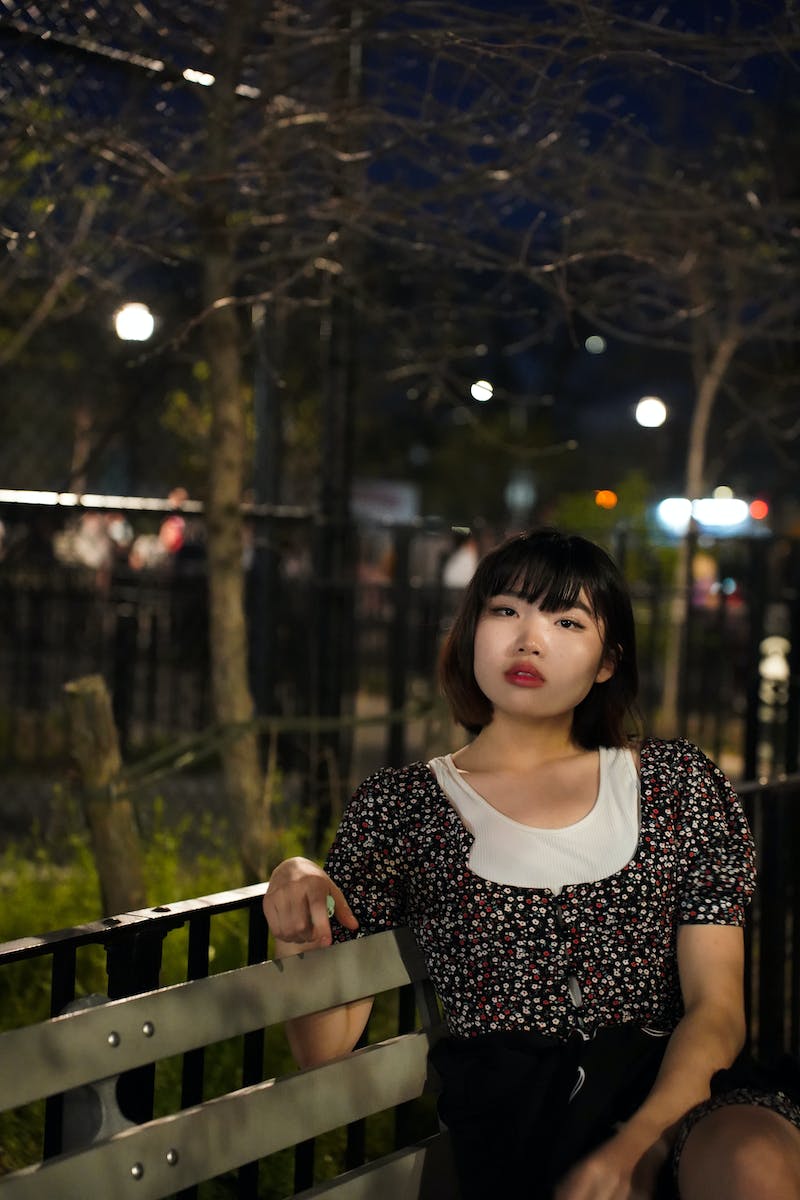 Introduction
• Albert Einstein: greatest scientist of the 20th century
• Renowned for his theory of relativity and groundbreaking contributions to physics and mathematics
• Fascinating personal life and unconventional habits
• Biography begins in Ulm, Germany
Photo by Pexels
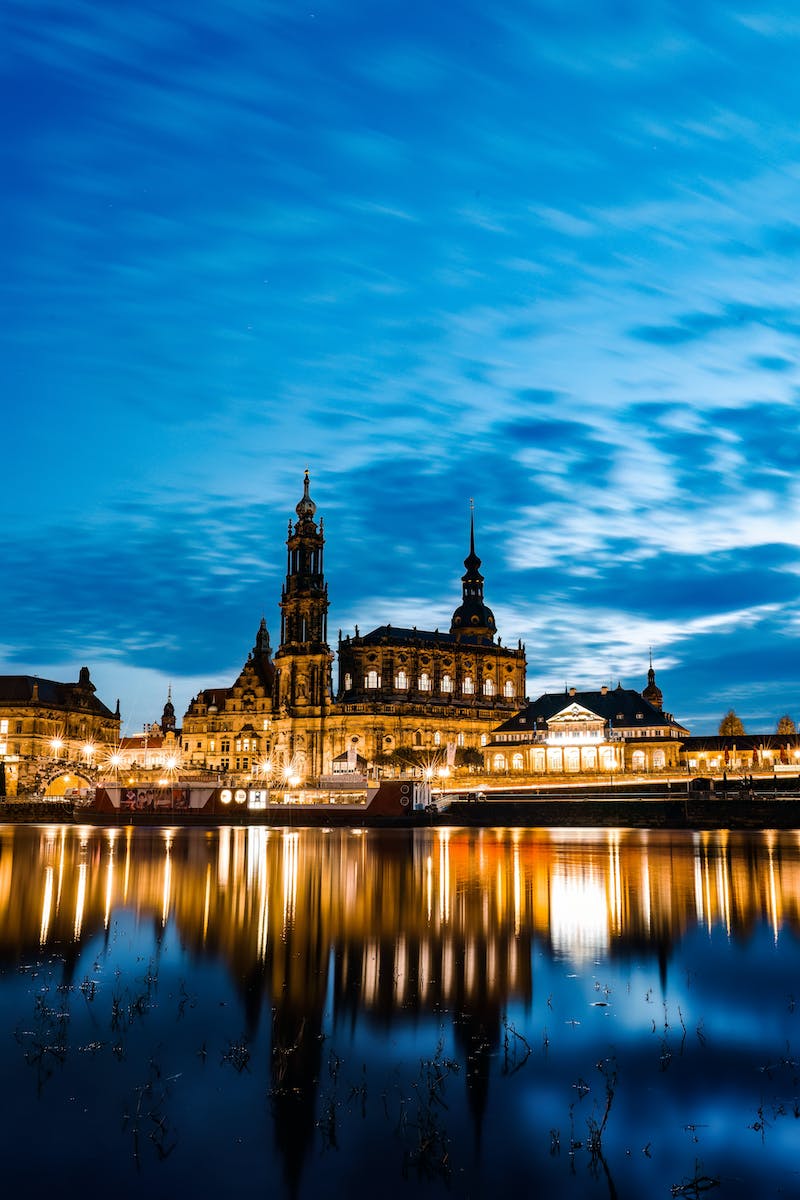 Early Life in Ulm and Munich
• Born on March 14, 1879, in Ulm to a modest Jewish family
• Father worked in the mattress-filling business, mother a homemaker
• Moved to Munich shortly after birth, where father started an electrical engineering firm
• Early interest in technical subjects, particularly physics and mathematics
• Passion for music, especially playing the violin
Photo by Pexels
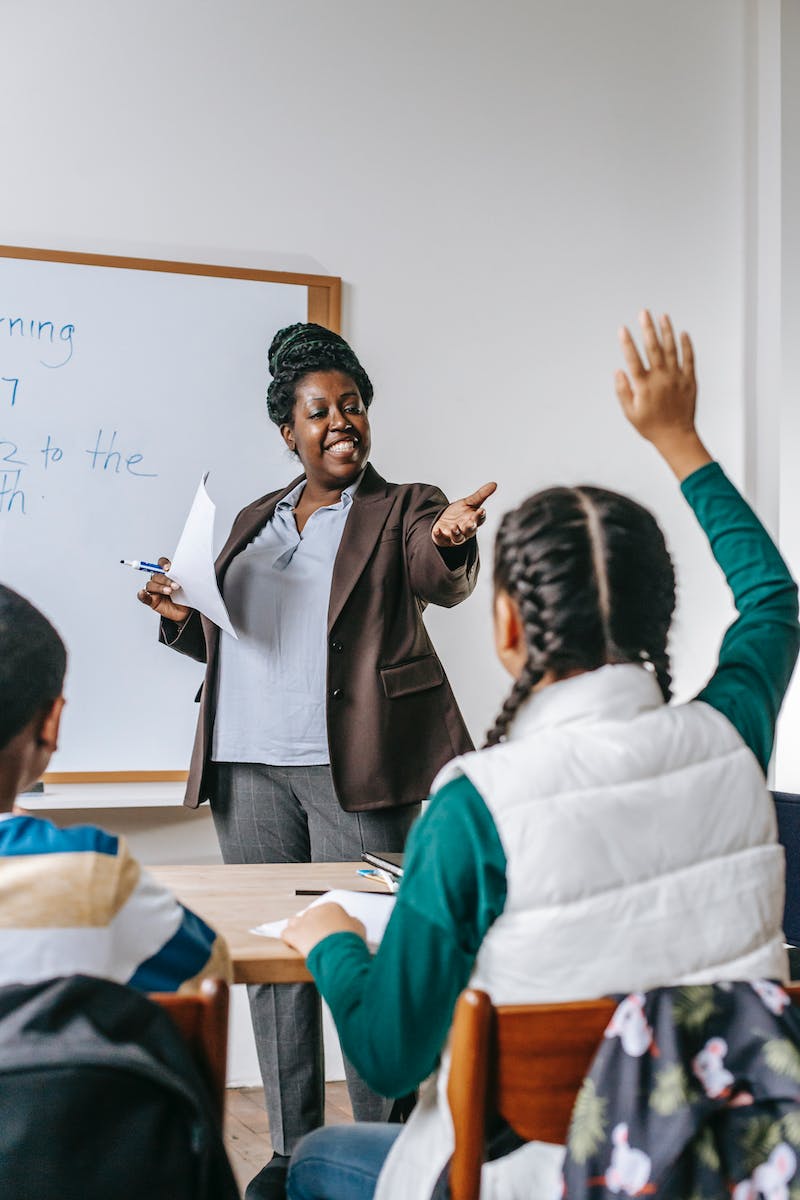 Education and Frustrations
• Received initial education at a local Catholic school
• Disliked strict discipline and rote learning
• Anti-Semitic sentiments and bullying from peers
• Late speech development and theories of childhood autism
• Transition to the Gymnasium in Aarau, Switzerland
Photo by Pexels
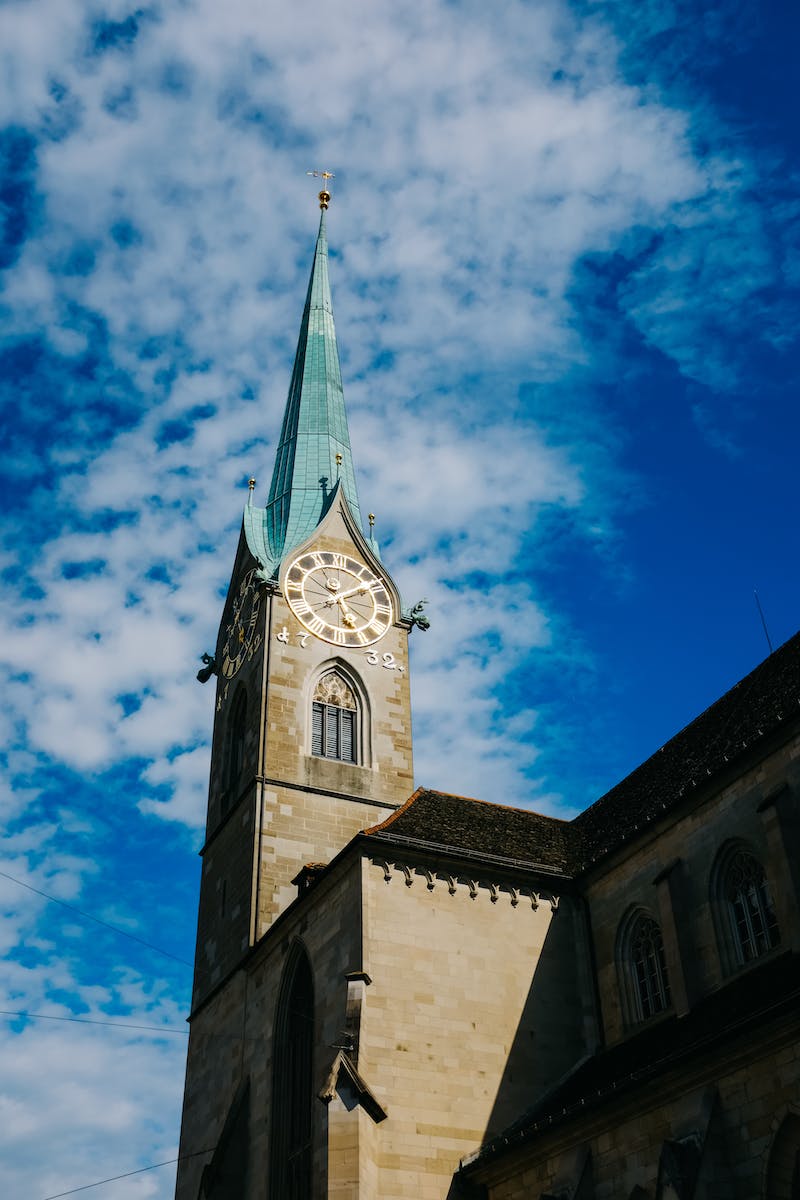 University and Personal Life
• Enrolled at the Polytechnic Institute in Zurich
• Close friendship with mathematician Marcel Grossmann
• Married his first wife, Mileva Maric, in 1903
• Strained marriage and unconventional requirements for his spouse
• First child with Mileva, second child with his cousin Elsa Einstein
Photo by Pexels
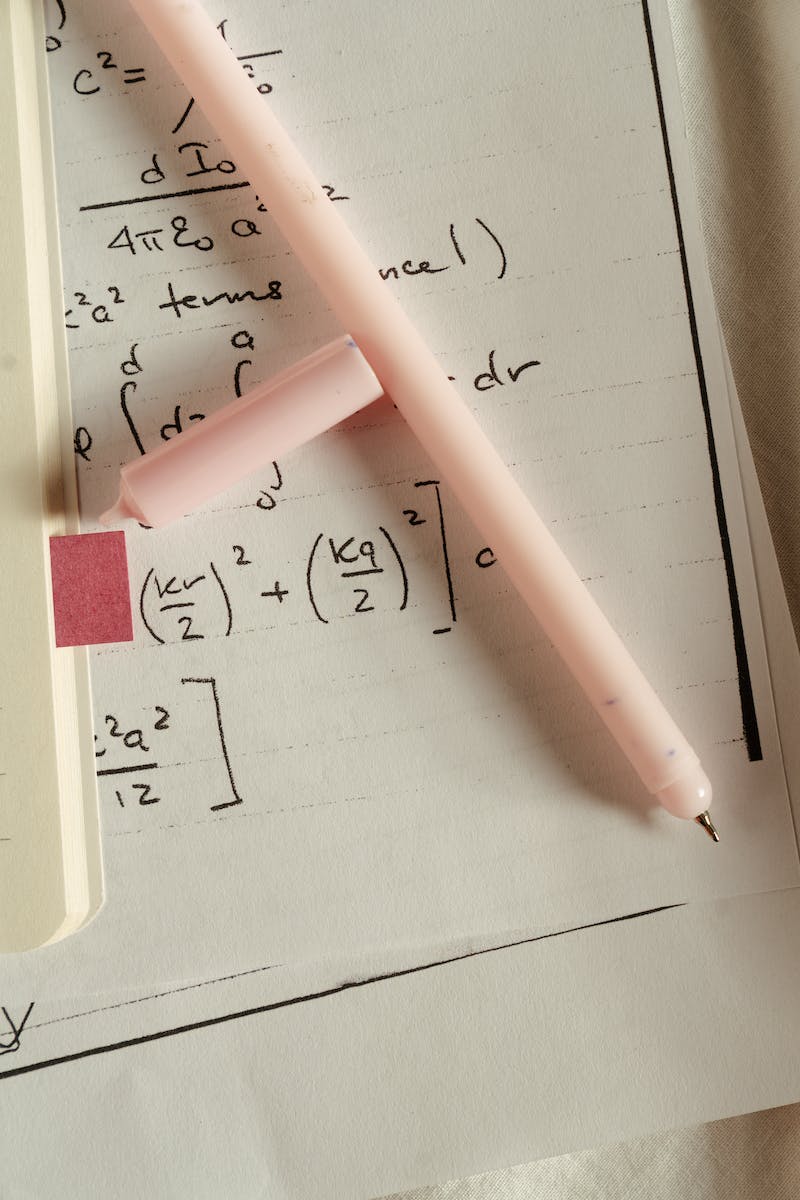 The Theory of Relativity and Scientific Achievements
• Published groundbreaking papers on the theory of relativity
• Reshaped scientific understanding of space, time, and gravity
• Nobel Prize in Physics awarded for the theory of photoelectric effect
• Contributions to the development of atomic weapons
• Legacy of scientific advancements and influence on future generations
Photo by Pexels
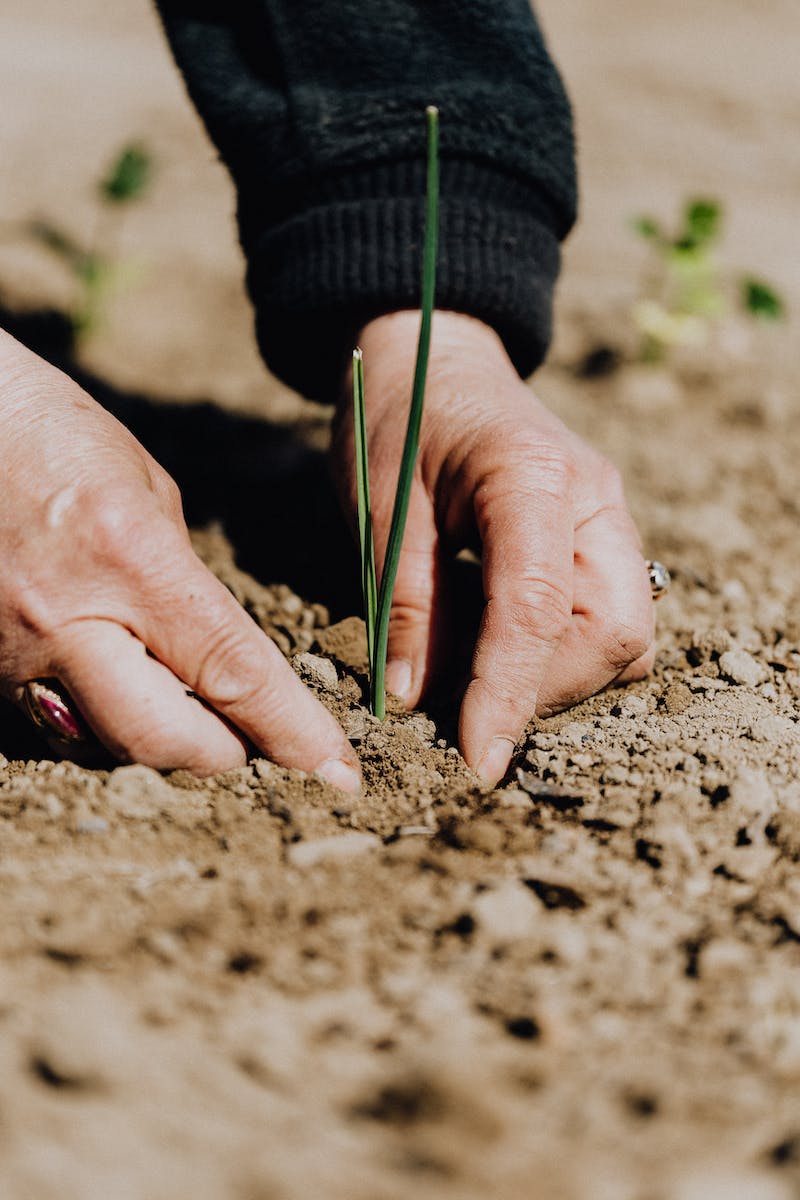 Later Life and Legacy
• Fled Nazi Germany in 1933, settled in the United States
• Became a professor at the Institute for Advanced Study
• Offered the presidency of Israel but declined
• Involvement in the Manhattan Project and regret for atomic bombings
• Death in 1955 and legacy as one of history's greatest minds
Photo by Pexels
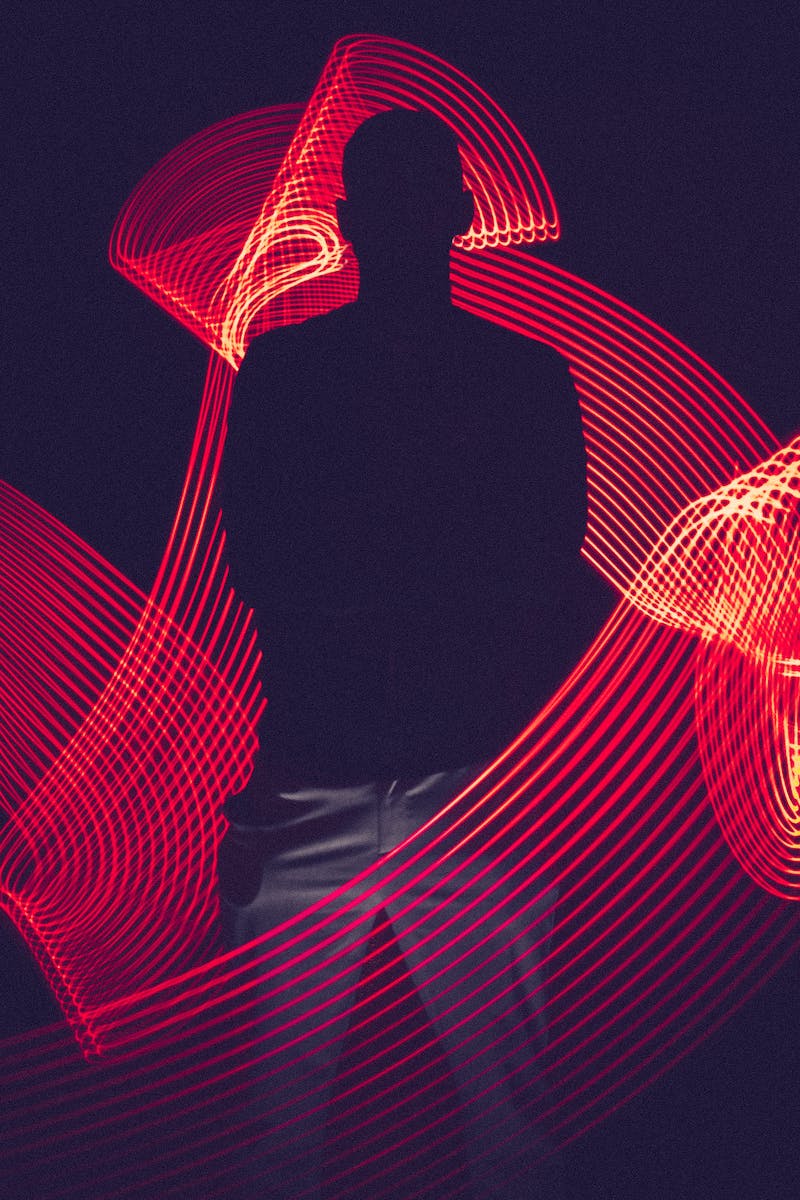 Conclusion
• Albert Einstein: a genius with a complex personal life
• Unconventional habits and unyielding dedication to science
• Never-ending pursuit of knowledge and intellectual exploration
• Continued fascination with his life and contributions
Photo by Pexels